Welcome to the HMN Webinar Series!
To ensure the quality of your experience, please: 
Use the Audio Set up Wizard (located under Meeting) to ensure that your audio is working properly.
Check to see if your speaker is activated. When activated, the speaker icon at the top of the screen should appear green.
To ask a question or make a comment at any time, type in the “chat room.” We’ll address questions  and comments during the discussion at the end. 
Thank you! We will begin shortly!
Developing a Successful Research Agenda in the Field of Adolescent and Young Adult Mental Health
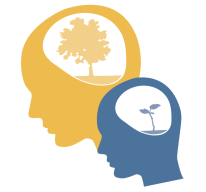 The Healthy Minds Network Webinar Series 
Session #9, August 2014
Today’s Webinar
Welcome and about the Healthy Minds Network (HMN)
Reflections from senior researchers
Discussion (Please submit questions at any point throughout the webinar!)
Today’s Presenters
Daniel Eisenberg, PhD
Director, Healthy Minds Network
Associate Professor, University of Michigan School of Public Health
Megan Jones, PsyD
Vice President, Research and Programs, ThriveOn
Jacqueline Pistorello, PhD
Licensed Clinical Psychologist/Research Faculty 
Counseling Services, University of Nevada, Reno
Amelia Arria, PhD
Director, Center on Young Adult Health and Development
Associate Professor, University of Maryland School of Public Health
Welcome and About the Healthy Minds Network
The Healthy Minds Network 
Research-to-practice network based at University of Michigan
Public health approach to mental health among young people
HMN Research-to-Practice Objectives:
(1) produce knowledge (research)
(2) distribute knowledge (dissemination)
(3) use knowledge (practice)
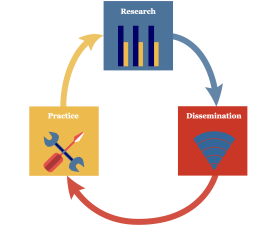 5
Reflections from Senior Researchers
(1) How and why did you end up doing research on youth mental health?
(2) What are some of the most important research questions and topics in this area in the coming years?
(3) Do you have any advice for early career scholars?
6
Daniel Eisenberg
Director, Healthy Minds Network
Associate Professor, University of Michigan School of Public Health

daneis@umich.edu
7
Megan Jones
Vice President, Research and Programs, ThriveOn

megan@thriveon.com
8
Jacqueline Pistorello
Licensed Clinical Psychologist
Research Faculty 
Counseling Services, University of Nevada, Reno

jacqueline.pistorello@gmail.com
9
Amelia Arria
Director, Center on Young Adult Health and Development
Associate Professor, University of Maryland School of Public Health

aarria@umd.edu
10
Interactive Discussion
Please submit questions using the “Chat Room” in the bottom corner of the screen.
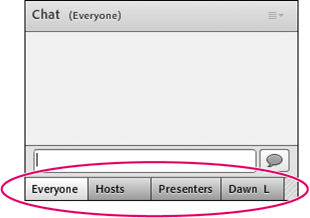 Contact Information
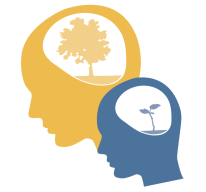 HMN Team: healthyminds@umich.edu
Web: healthymindsnetwork.org